Human Resources Management:  Competencies for HR Professionals​
Chapter 3: Diversity, Inclusion, Equity and the Law
Unless otherwise noted, this work is licensed under a Creative Commons Attribution-NonCommercial-ShareAlike 4.0 International (CC BY-NC-SA 4.0) license. Feel free to use, modify, reuse or redistribute any portion of this presentation.
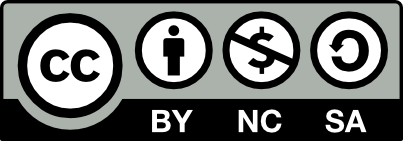 Learning Outcomes
Interpret some of the key social factors that influence the evolution of the workforce.

Explain the distinct, common and integrated Canadian Federal and Provincial legal systems with respect to employment legislation.

Describe the distinction between direct and indirect discrimination.

Define the concepts of job relatedness, Bona Fide Occupational requirements, duty to accommodate and undue hardship.

Apply the steps needed to ensure employment equity in organizations.
3.1 Diversity, Rights, Ethics, Work-Life Balance
The focus of HRM is people. People bring with them feelings, emotions, perceptions, values, prejudices and are often unpredictable.
[Speaker Notes: Diversity
In the 1950s, more than 70 percent of the Canadian workforce was composed of males. Today, the workforce reflects the broad range of differences in the population, including differences in gender, race, ethnicity, age, physical ability, religion, education, and lifestyle.
Diversity is legally protected in Canada, and most companies strive for diverse workforces. Building a diverse workforce is not only a legal and ethical obligation but also a good business practice. In a competitive market, organizations cannot afford to limit their talent pools arbitrarily. When excluding workers, it should be based on characteristics that are proven to be related to performance.
Studies have shown that businesses with greater racial diversity reported higher sales revenues, more customers, larger market shares, and greater relative profits than those with more homogeneous workforces. People from varied backgrounds are more effective at working together than those who are from similar backgrounds, because they offer different approaches and perspectives in the development of solutions.

Rights & Ethics
Employees are more demanding than ever when it comes to their rights and the behavior of their employers.
With the rise of social media, a new phenomenon is also taking place in organizations: employee militancy.
Some of the issues that have become very important for employees are sustainability and privacy.

Work-Life Balance
Work-life balance is an increasingly important aspect of life for people who are seeking a balance between their professional and personal lives.
Many employers are recognizing the importance of this issue and its impact on the well-being of their employees and are developing programs in order to support the work-life balance of their employees.
Maintaining work-life balance helps reduce stress and helps prevent burnout in the workplace.]
3.1 Diversity Management and Inclusiveness Competencies
Identify institutional structures or practices that may present barriers to some facet of diversity.
Develop an effective program to remove institutional structures or practices that present barriers to some facet of diversity.
Implement a program to remove institutional structures or practices that present barriers to some facet of diversity.
3.1 Ethics Competencies
Adhere to the HRPA Rules of Professional Conduct in all undertakings.
Model ethical practices for staff.
Balance the interests of all affected parties in carrying out HR activities.
3.1 Responsible Governance Competencies
Assess the ethical implications of alternative courses of actions.
Recommend only ethical solutions to problems.
Promote ethical decision-making to the organization’s leadership.
Manage risk in the execution of HR activities.
Include governance considerations in the development of HR strategies.
3.1 Psychological Health and Well-Being Competencies
Advocate for the merits of a proactive approach to mental health and psychological well-being to leaders and employees.
Incorporate consideration of mental health and psychological well-being into HR initiatives.
Educate employees and leaders on the importance of mental health and psychological well-being and their impact on organizational performance.
3.2 Federal Human Rights Laws
The legislative framework is a reflection of our values. 
Understanding business law, employment law, legislative law, is important for attracting and retaining quality employees.
The legal framework is established to ensure employees are not exploited and that employers are protected from bad business practices from employees.
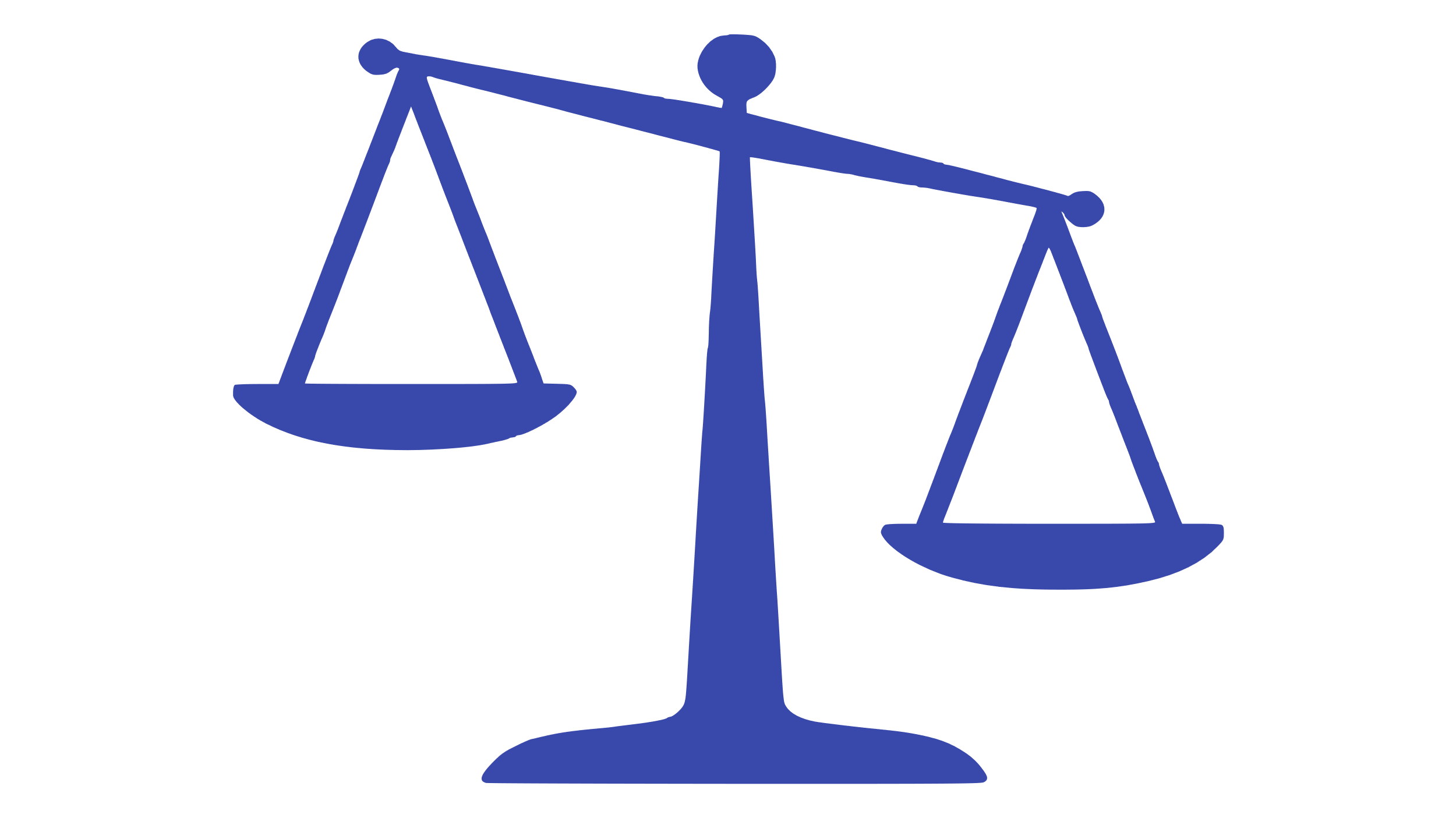 [Speaker Notes: The legislative framework that is adopted by governments is a reflection of our values. As the values that we share collectively change, so do the rules and regulations that we impose on ourselves.
For the HR Manager, a clear understanding of the legal framework is absolutely necessary.
HR role in the legal framework includes understanding business law, employment law, having a good knowledge of legislative law, and understanding and attracting and retaining quality employees.
Employers and employees have expectations of each other. Some of these expectations are formal. An example of employer expectations include showing up for work for a specific number of hours during the week. Employees expect employers to provide them with proper training, getting paid and on time, a safe workplace. As well, there are informal expectations. Employers expect employees to have a positive attitude, be professional and loyal. While employees expect recognition for work well done, respect and trust.
The legal framework (a formal expectation) is established to ensure employees are not exploited and that employers are protected from bad business practices from employees. This is where the government plays a role to balance the employee and employer relationship.]
3.2 Legal Competencies
Demonstrate understanding of the application of HR legal requirements in the workplace.
Keep current on changes to the laws that govern HR practices.
Adhere to legal requirements in carrying out all HR activities.
Identify risks to the organization stemming from the need to adhere to legal requirements.
Manage risk in the execution of HR activities.
3.2 The Canadian Charter of Rights & Freedoms​
Fundamental Freedoms
Rights to equal protection from discrimination.
[Speaker Notes: The Constitution Act of 1982 is the highest law of Canada and is a landmark document in Canadian history. It achieved full independence for Canada by allowing the country to change its Constitution without approval from Britain. It also enshrined the Charter of Rights and Freedoms in Canada’s Constitution which guarantees fundamental rights to every human, including: rights of freedom of expression, press, assembly, association, and religion.
Fundamental freedoms: freedom of thought, belief, opinion, and expression, including freedom of the press and other media of communication.
Democratic rights: the right to vote in elections and to participate in the democratic process.
Mobility rights: the right to enter, remain in, and leave Canada, and to move to and take up residence in any province or territory.
Legal rights: the right to life, liberty, and security of the person; the right to be secure against unreasonable search or seizure; the right not to be arbitrarily detained or imprisoned; the right to a fair hearing; and the right to be presumed innocent until proven guilty.
Equality rights: the right to equal protection and benefit of the law without discrimination and, in particular, without discrimination based on race, national or ethnic origin, colour, religion, sex, age, or mental or physical disability.
Language rights: the right to use either English or French in communications with the federal government and certain provincial governments.]
3.2 The Canadian Human Rights Act
Federal legislation that prohibits intentional and unintentional discrimination in employment situations and in the delivery of goods and services.

Employers are required under the act to ensure that all people affected by your organization are treated equally, regardless of race, gender, sexual orientation or any other grounds of discrimination.

Applies to federal government departments and agencies, to Crown corporations, and to business under federal jurisdictions such as banks, airlines, and communication companies.
3.2 Protected Grounds
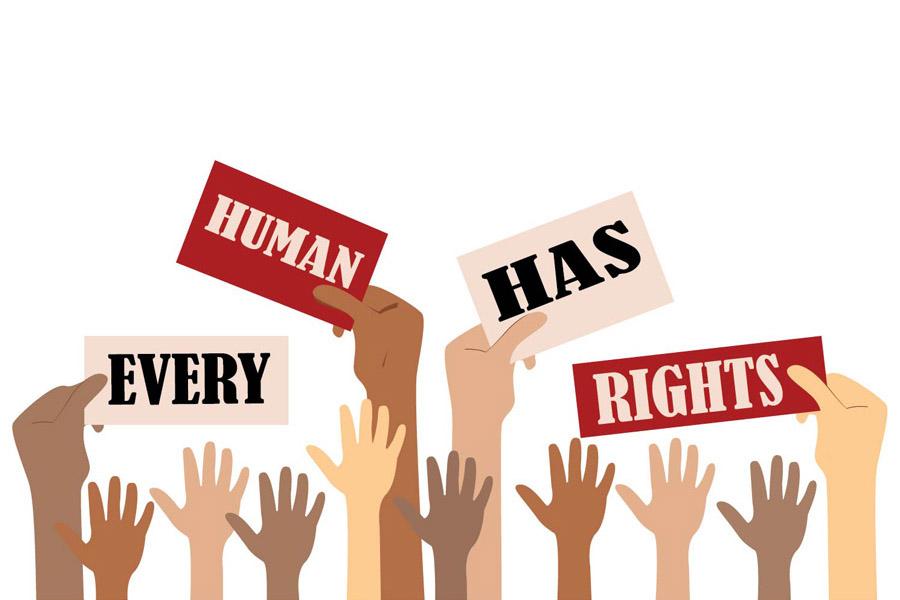 The protected grounds under the Canadian Human Rights Act are:​
Race, national or ethnic origin, colour, religion, age, sex, sexual orientation, gender identity or expression, marital status, family status, genetic characteristics, and disability.
This Photo by Unknown Author is licensed under CC BY-SA-NC
3.3 Provincial Human Rights Laws
The Ontario Human Rights Code provides for protection from discrimination in five social areas:
The code prohibits discrimination based on the following grounds:
3.3 Legislation Affecting Indigenous Persons
The Constitution Act – Section 35 – Duty to Consult

The United Nations Declaration on the Rights of Indigenous Peoples

The Employment Equity Act
[Speaker Notes: The duty to consult is a legal obligation that arises when the Crown (federal or provincial government) contemplates actions or decisions that may affect Indigenous rights or land. It has been developed through court rulings.

UNDRIP – international document adopted by the United Nations in 2007.  It sets out a framework of standards for the survival, dignity and well being of Indigenous Peoples worldwide.  In 2021 Canada passed Bill C 15 the UNDRIP Act which aimed to align Canadian Laws with the principles of UNDRIP

The EE Act – we will talk about it in a few slides, it is Federal  legislation that applies to four disadvantaged groups, one being Indigenous.  The legislation still utilizes the term Aboriginal, so when speaking in terms of the law, it is ok to reference Indigenous Persons as Aboriginals, however, this terms is considered outdated and less preferred by Indigenous peoples.  The term Aboriginal can be seen to imply (un-original).  Instead, we should use the term Indigenous, it is even more appropriate to refer to the specific group of Indigenous peoples by name, First Nations, Inuit or Métis, or Oneida First Nations]
3.4 Discrimination in Organizations
Direct Discrimination
Occurs when a decision is based on one of the protected categories.
It is illegal to make decisions based on these categories, even if the decision is in favor of the minority group.
Indirect (Systemic) Discrimination
When a policy or rule has a negative impact on a protected group, even if it appears neutral on its face.
Can be subtle and unintended, but it can still have harmful consequences for individuals among protected categories.
Legislation allows for the use of certain criteria if they can be objectively justified by business necessity, job-relatedness, or bona fide occupational qualification (BFOQ).
[Speaker Notes: Direct Discrimination
Direct discrimination is a clear form of discrimination that occurs when a decision is based on one of the protected categories, such as race, gender, or disability, and is often difficult to prove.
It is illegal to make decisions based on these categories, even if the decision is in favor of the minority group, and this applies to both individuals and groups. Examples of direct discrimination include hiring ads that state a preference for a particular gender or religion, and job postings that use gender-specific language.
Indirect (Systemic) Discrimination
Indirect discrimination or unintentional discrimination is when a policy or rule has a negative impact on a protected group, even if it appears neutral on its face.
Indirect discrimination can be subtle and unintended, but it can still have harmful consequences for individuals among protected categories.
To balance the rights of individuals and organizations, legislation allows for the use of certain criteria if they can be objectively justified by business necessity, job-relatedness, or bona fide occupational qualification (BFOQ).]
3.4 The Concept of Job Relatedness
Bona fide occupational qualification (BFOQ) is a characteristic that is essential to performing a particular job, and therefore, it is lawful to discriminate based on that characteristic.

In order to prove that a criterion is a BFOQ, the employer has to demonstrate that it is an essential part of the job and that no reasonable alternative exists.
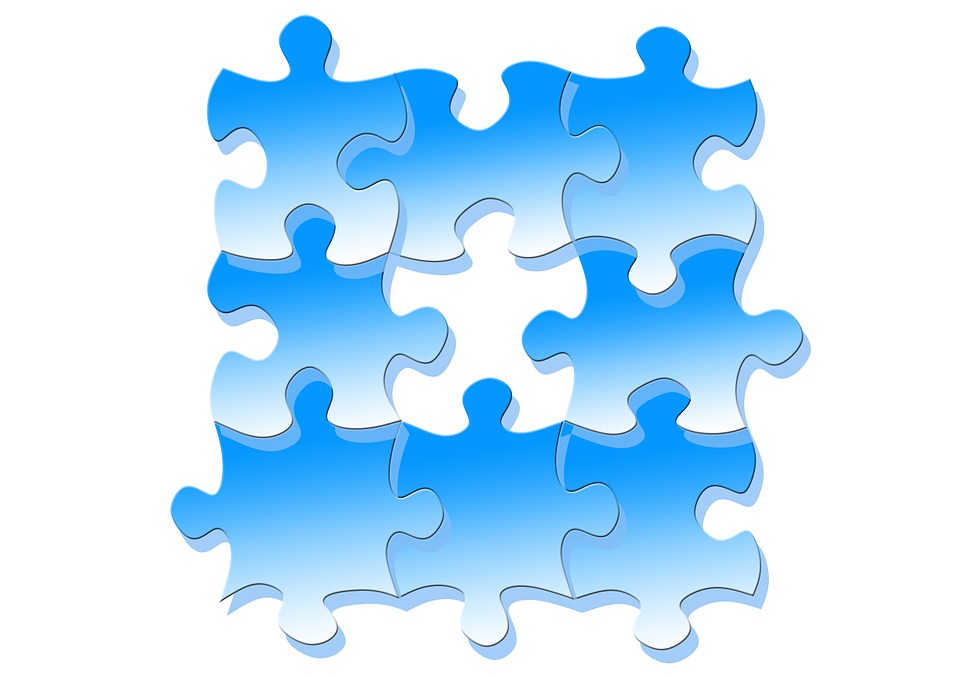 [Speaker Notes: Bona fide occupational qualification (BFOQ) is a limited exception to the prohibition of discrimination. It is a characteristic that is essential to performing a particular job, and therefore, it is lawful to discriminate based on that characteristic. For example, only hiring a female actor to play the role of a female character, or hiring a male caregiver to work with male patients who require assistance with bathing and dressing. However, this exception is narrowly interpreted and rarely applied.
In order to prove that a criterion is a BFOQ, the employer has to demonstrate that it is an essential part of the job and that no reasonable alternative exists. The employer also has to prove that the criterion is not based on stereotypes or biases. This means that employers must demonstrate that the use of a BFOQ is necessary to perform the job safely and effectively, and that there is no way to adjust the job or working conditions to accommodate the individual who is not able to meet the BFOQ.]
3.4 Bona Fide Occupational Qualification
[Speaker Notes: A Bona fide occupational qualification (BFOQ) permits employers to use prohibited categories to make hiring decisions if the job is directly related to the employee's ability to perform the job.
The three criteria established by the Supreme Court of Canada helps HR managers determine whether a standard or policy is considered BFOR and not discrimination. These include connected to job performance, honesty and good faith, and unreasonable accommodation.
Examples of legitimate BFOQs include requiring Catholic school teachers to be Catholic, airlines having a mandatory retirement age for pilots, and a men's clothing manufacturer advertising for male models.
However, BFOQs are rare and can raise many questions, such as whether gender and nationality are legitimate requirements for a job. These questions often end up in court because they are not straightforward.]
3.4 Duty to Accommodate
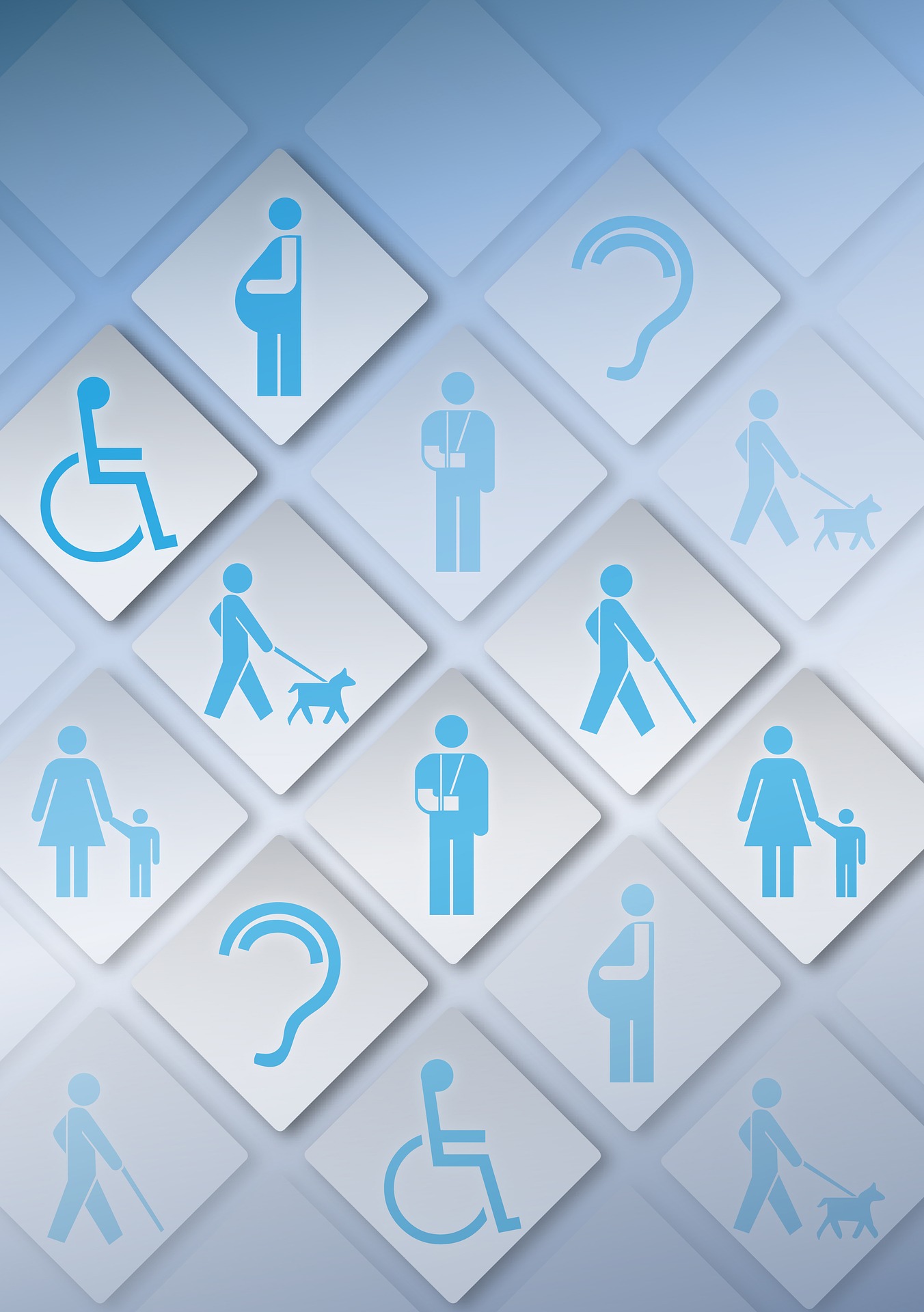 Requires employers and service providers to adjust rules, policies, or practices to enable individuals to fully participate.

The law stipulates that an employer has to accommodate employees up to the point of undue hardship, which varies based on the context.
Image by cris renma pixabay license
[Speaker Notes: The duty to accommodate requires employers and service providers to adjust rules, policies, or practices to enable individuals to fully participate.
Accommodation may require changing or adjusting the way things usually are to attend to the needs of individuals with disabilities.
The law stipulates that an employer has to accommodate employees up to the point of undue hardship, which varies based on the context.]
3.4 Sexual and Psychological Harassment
Employees have the right to a workplace free from harassment.
Negative impact on victim and workplace environment.
Elements of harassment:
Vexatious Behaviour
Reasonable person
Repetitive 
Unwanted
Affect person’s dignity or integrity
Employers must create harassment free policies and ensure a complaint system is in place and communicated to all employees.
[Speaker Notes: The law sets out a clear definition of psychological or sexual harassment in the workplace, including vexatious behaviour that is repetitive in nature and affects the person's dignity or integrity. This behaviour must be hostile or unwanted and create a harmful work environment for the victim.
Employers are obligated to take reasonable action to prevent psychological harassment in the workplace and to put a stop to such behaviour whenever they become aware of it. This includes adopting a psychological harassment prevention and complaint processing policy and making it available to all employees.
To comply with the law, all employers must create or revise anti-harassment policies to specifically address both psychological and sexual harassment in the workplace. They must also create clear and consistent internal processes for addressing harassment complaints and implement these policies as soon as possible.
Employers must make their new or revised anti-harassment policies available to all of their employees, and communicate them effectively to ensure that all employees are aware of their rights and obligations in preventing and addressing psychological and sexual harassment in the workplace.]
3.4 Ethics Competencies
3.5 Employment Equity
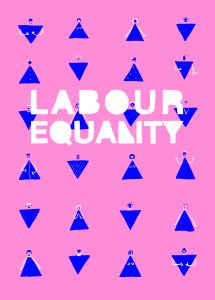 Employment Equity Act mandates companies to create equity plans to address employment barriers faced by members of four designated groups: 
Women
Aboriginal peoples
Persons with disabilities, and 
Visible minorities
“Labour Equality” by Milena Filipova CC-BY-NC-SA
[Speaker Notes: The Employment Equity Act is federal legislation that mandates companies to create equity plans to address employment barriers faced by members of four designated groups.
HR departments play a significant role in designing these plans by identifying the under-representation of designated groups in the workplace and developing positive practices for hiring, training, retaining, and promoting employees of designated groups.
The plan includes short-term and long-term goals, and must be implemented with timetables and ongoing monitoring, evaluation, and revision.
The four designated groups are women, Aboriginal peoples, persons with disabilities, and visible minorities.
The plan includes short-term and long-term goals, and must be implemented with timetables and ongoing monitoring, evaluation, and revision.]
3.5 The Implementation of Employment Equity in Organizations
Proactive approach which involves:​
Summary
Interpret some of the key social factors that influence the evolution of the workforce.

Explain the distinct, common and integrated Canadian Federal and Provincial legal systems with respect to employment legislation.

Describe the distinction between direct and indirect discrimination.

Define the concepts of job relatedness, Bona Fide Occupational requirements, duty to accommodate and undue hardship.

Apply the steps needed to ensure employment equity in organizations.
End Chapter Review
How can HR managers recruit, hire, develop, and retain employees from different backgrounds to comply with legal standards and benefit their business?

What are some of the important issues that employees advocate for in the workplace, and how are employers developing programs to support them?

What legal frameworks do employers and employees need to be aware of, and how does the government balance the relationship between them?

What is the concept of “bona fide occupational requirement” (BFOR), and what is the duty to accommodate? How do employers need to address harassment in the workplace?